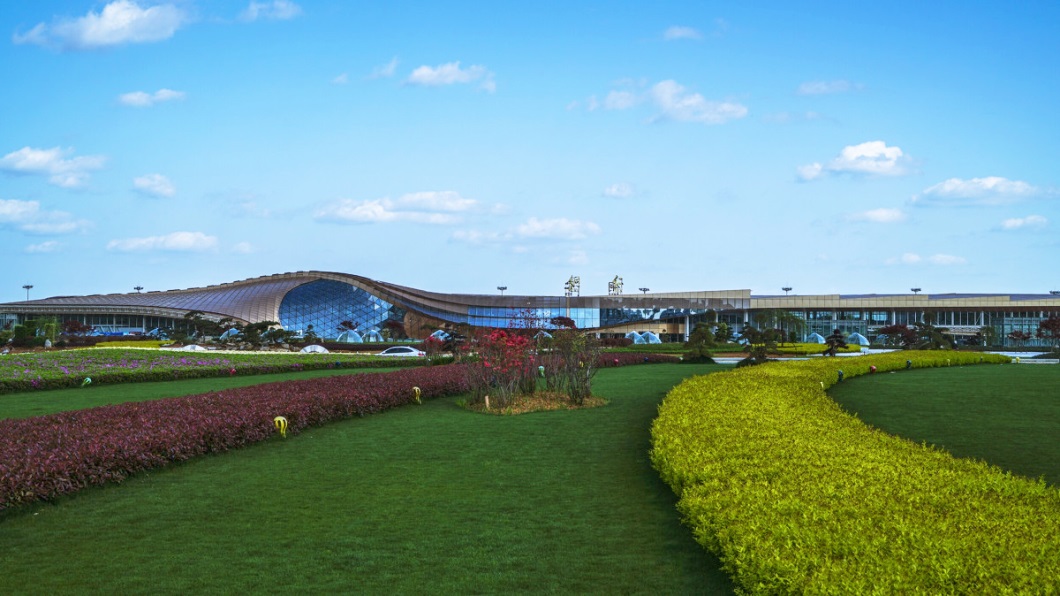 铜仁凤凰机场
广告媒体推介资料
联盟传媒
资源1：安检上方LED屏
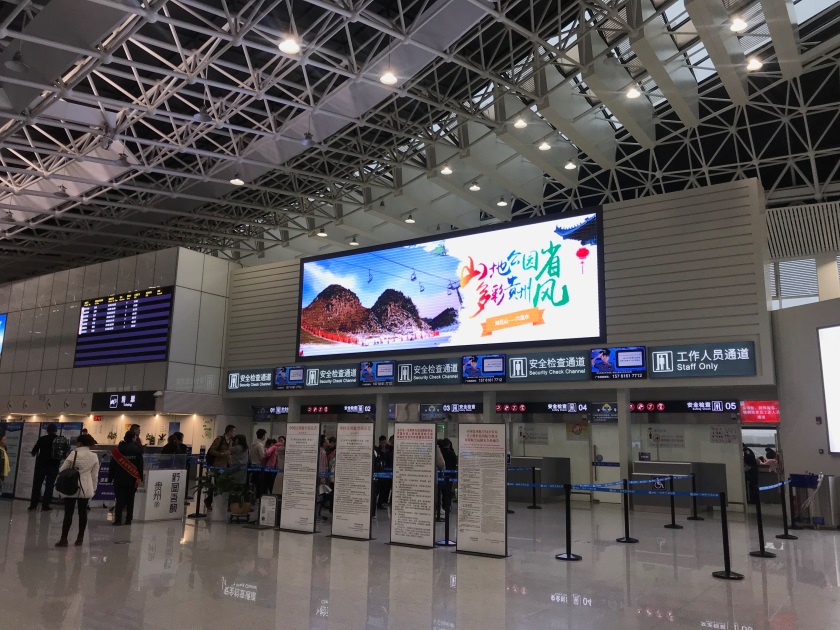 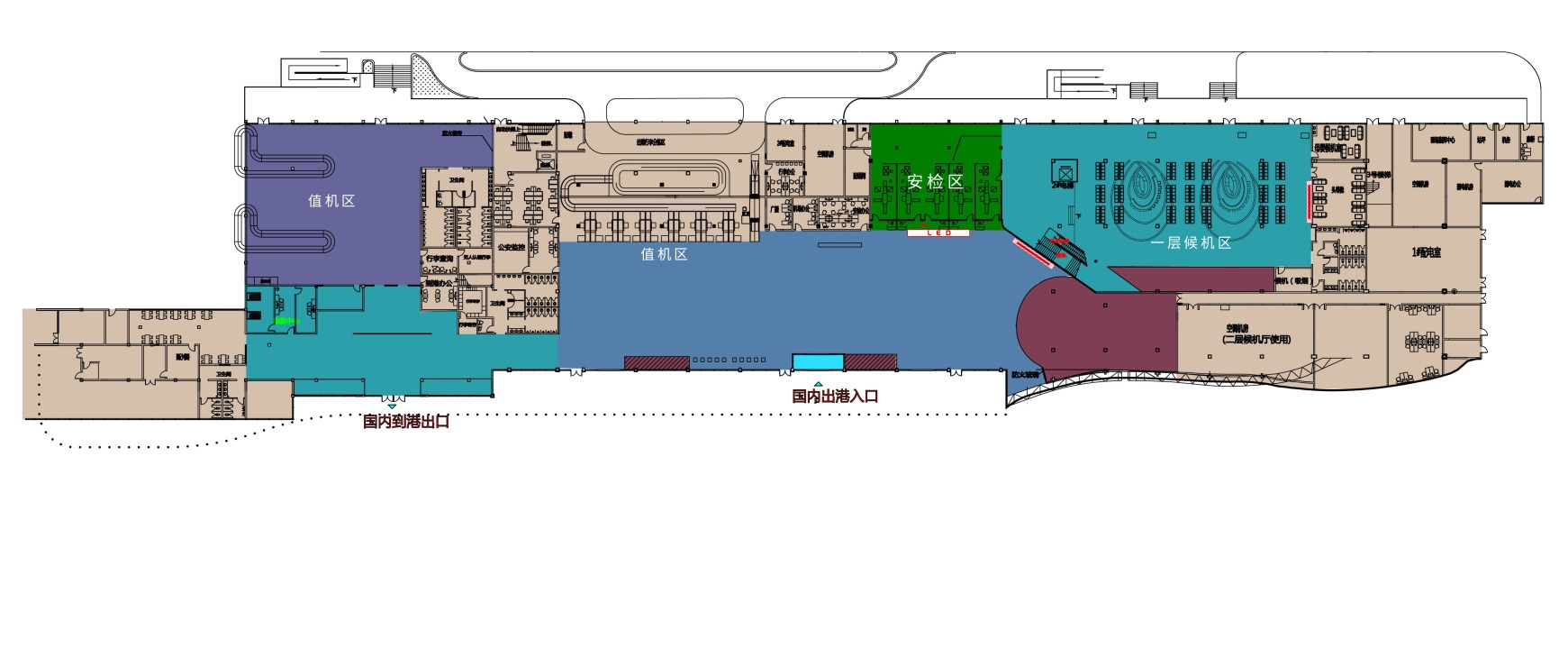 LED屏
资源2：值机大厅灯箱
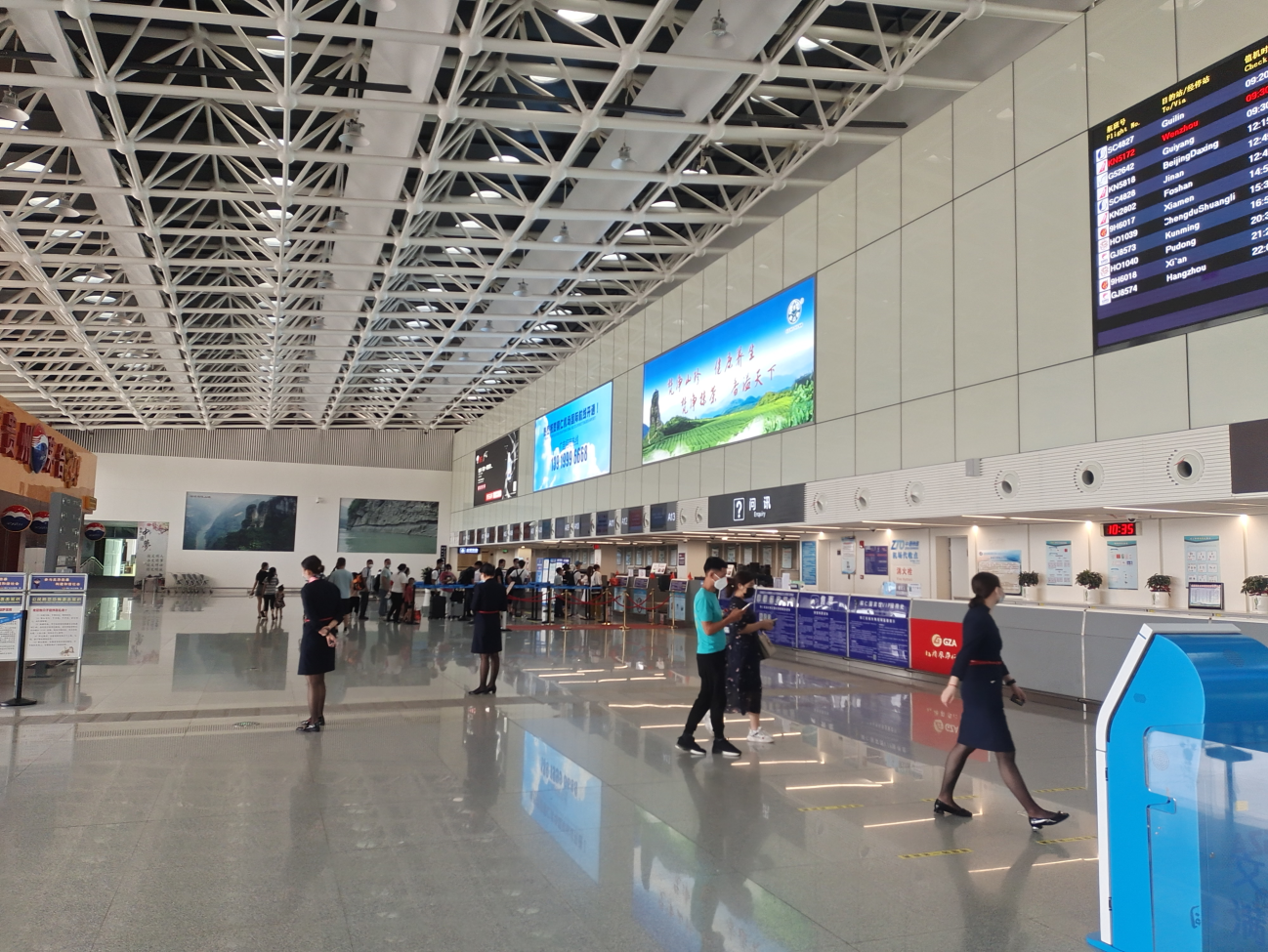 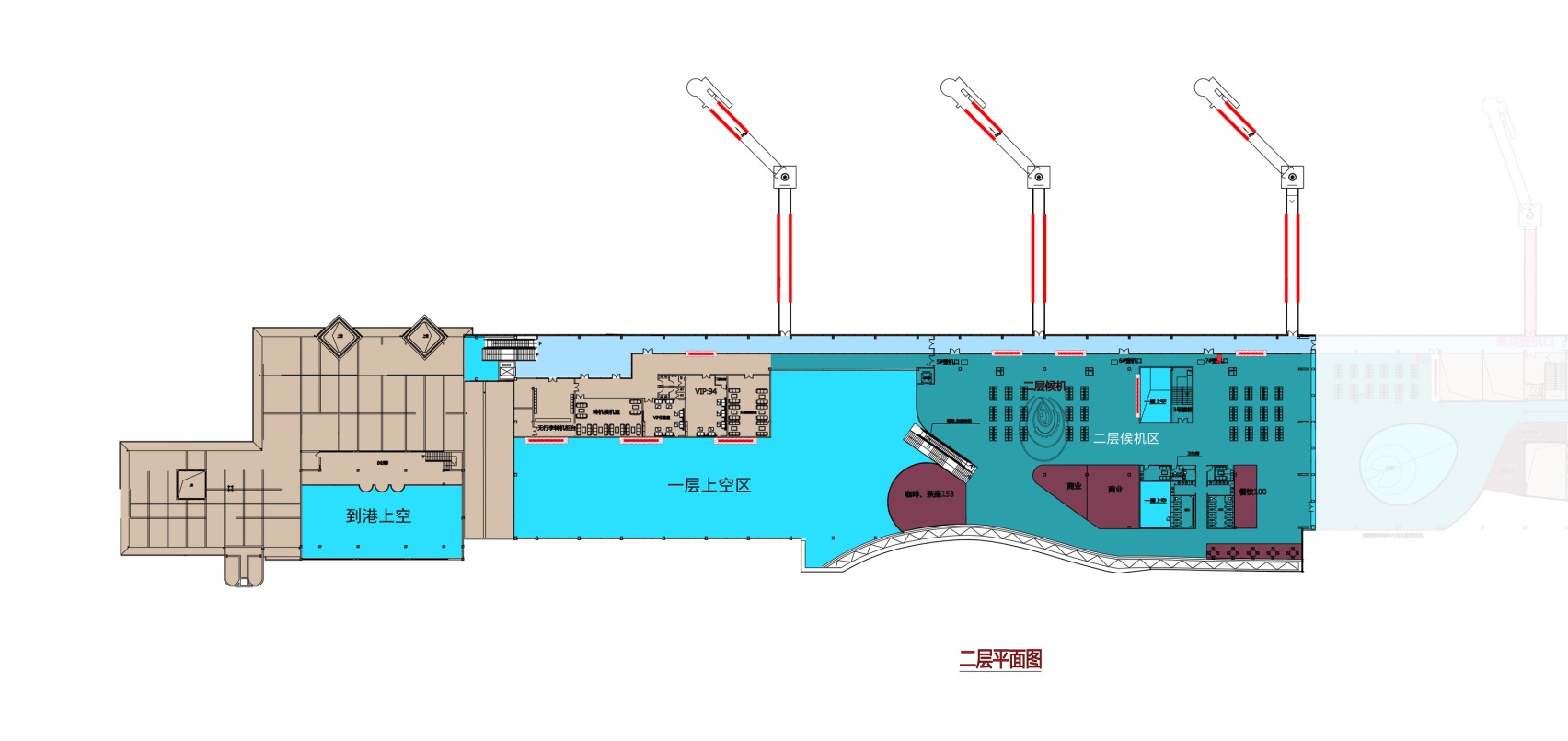 D001
D002
D003
资源3：候机区灯箱组合1
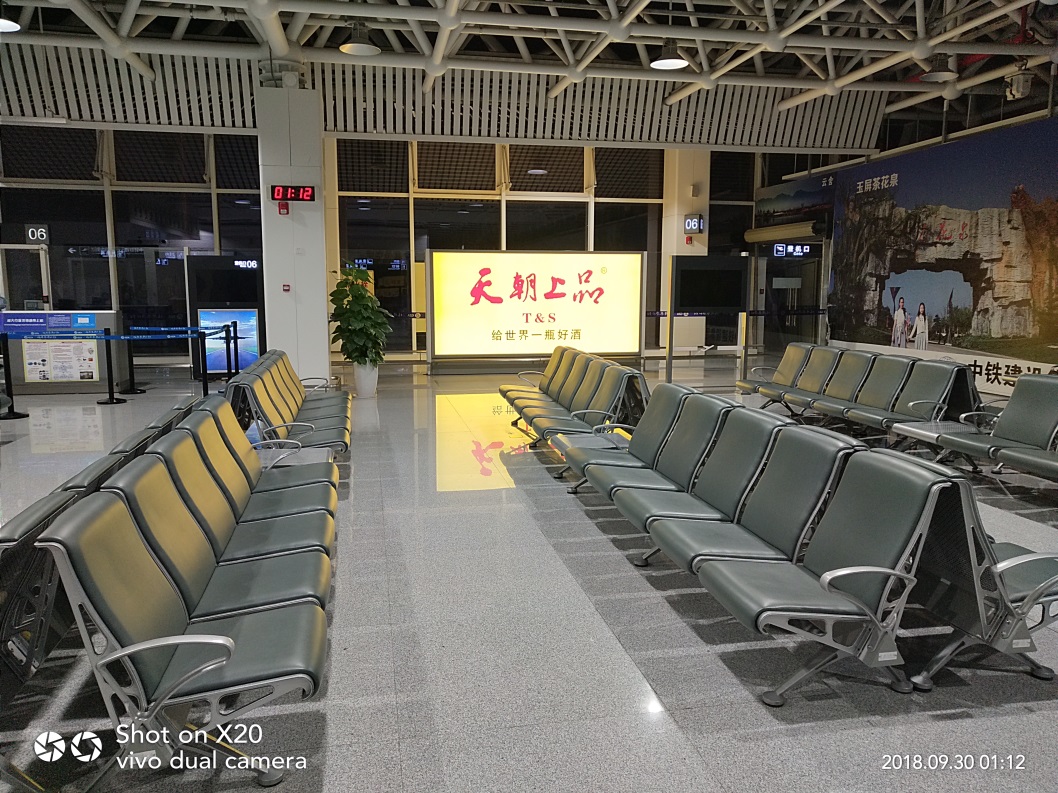 D004
D006
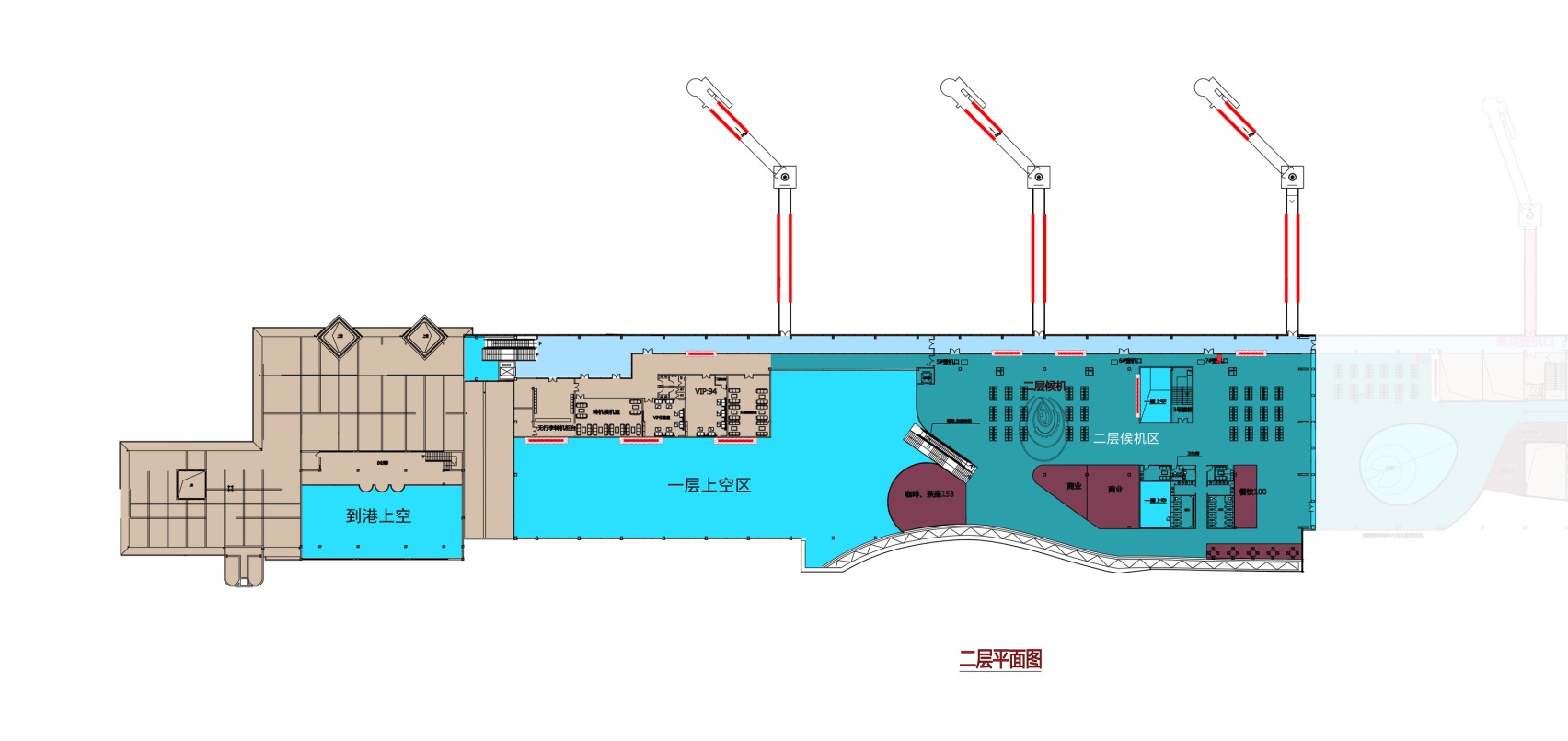 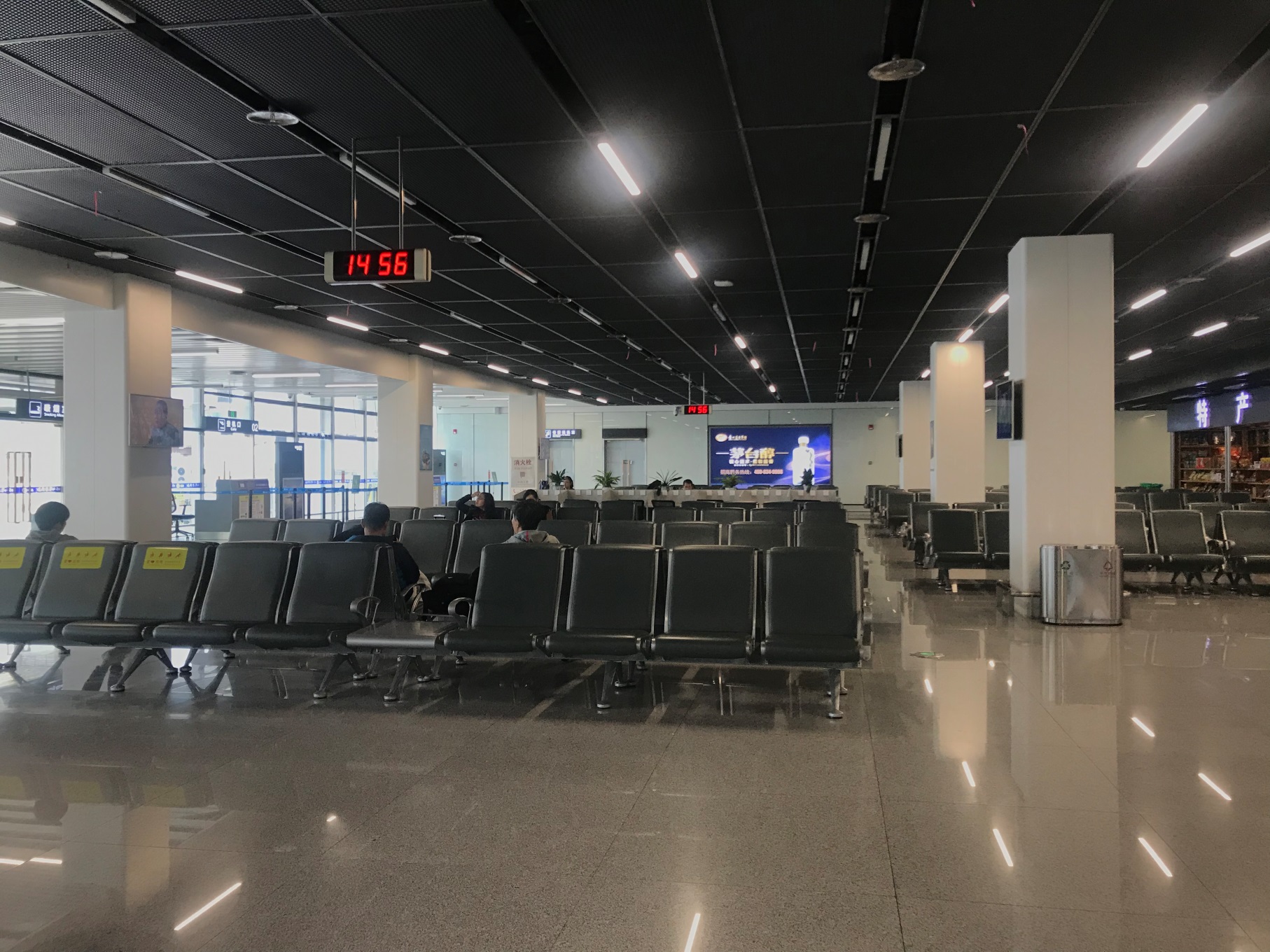 D002
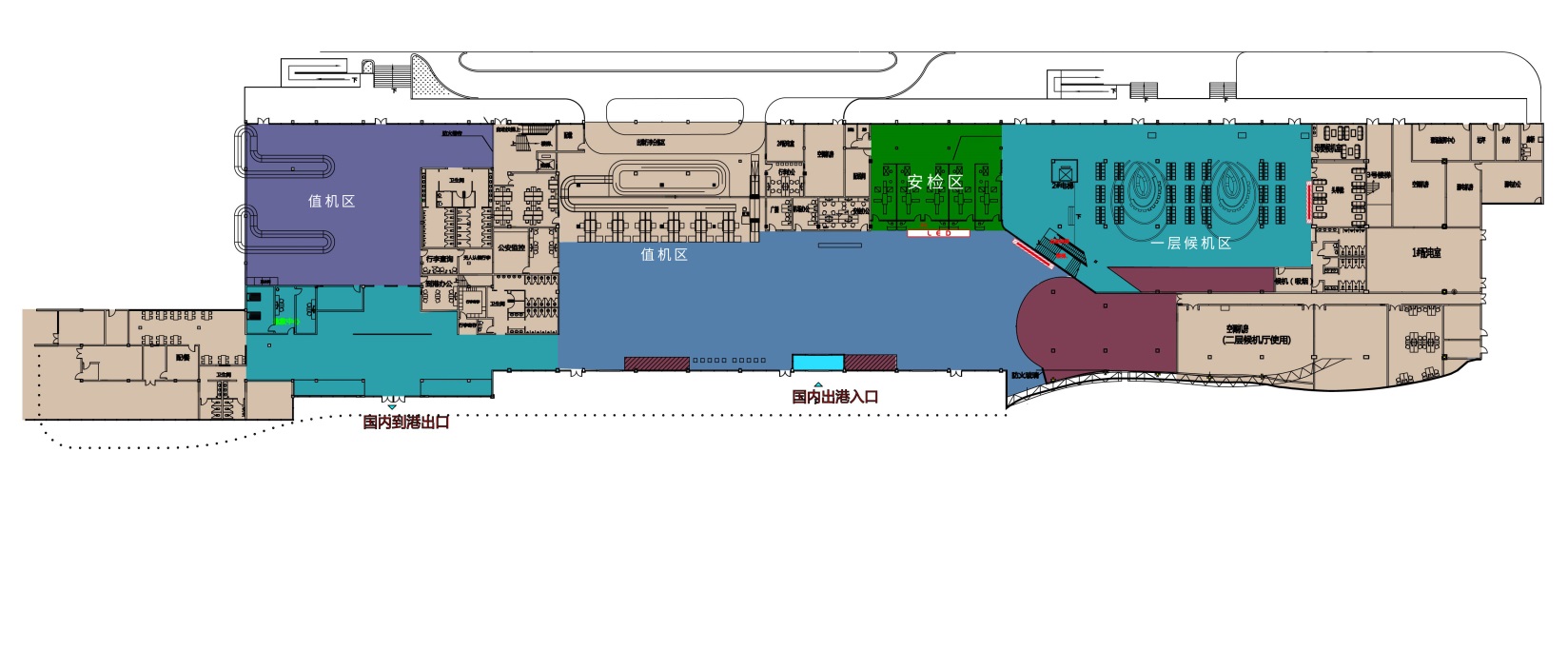 D002
一层平面图
二层平面图
二层灯箱示意图
资源4：候机区灯箱组合2
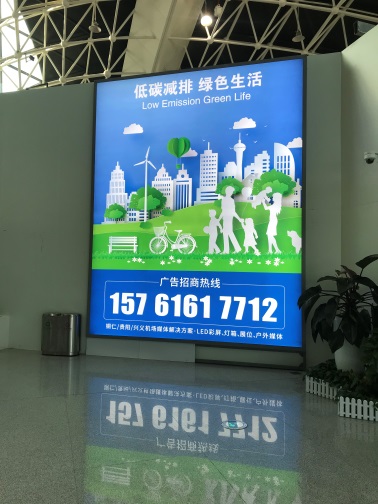 D005
D009
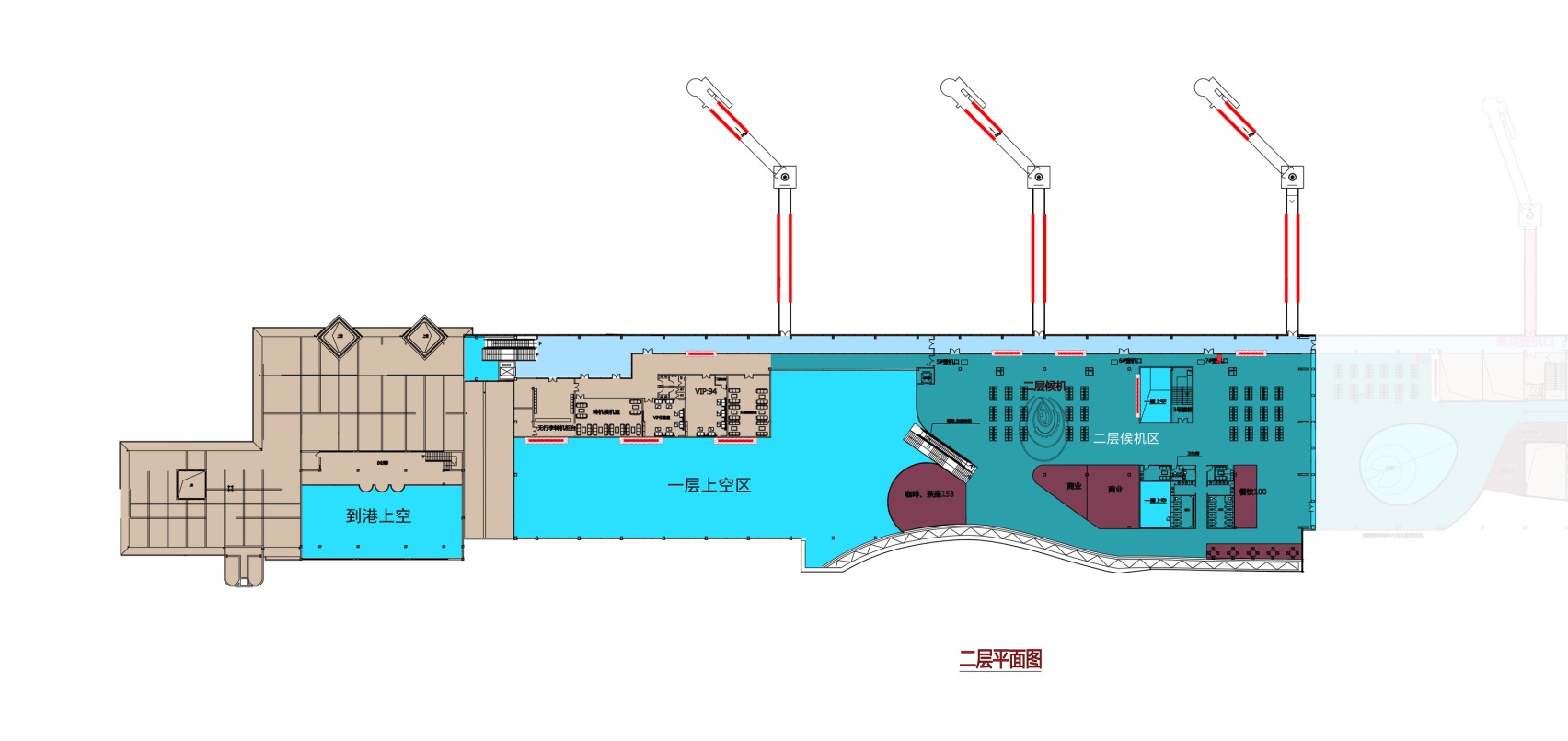 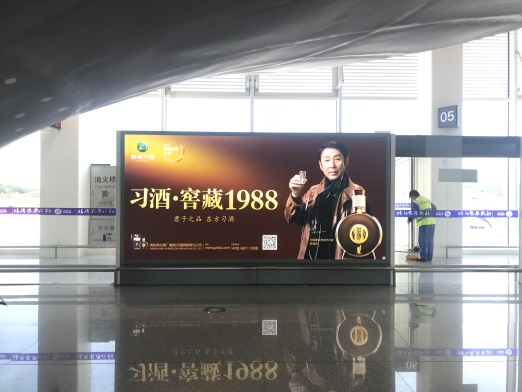 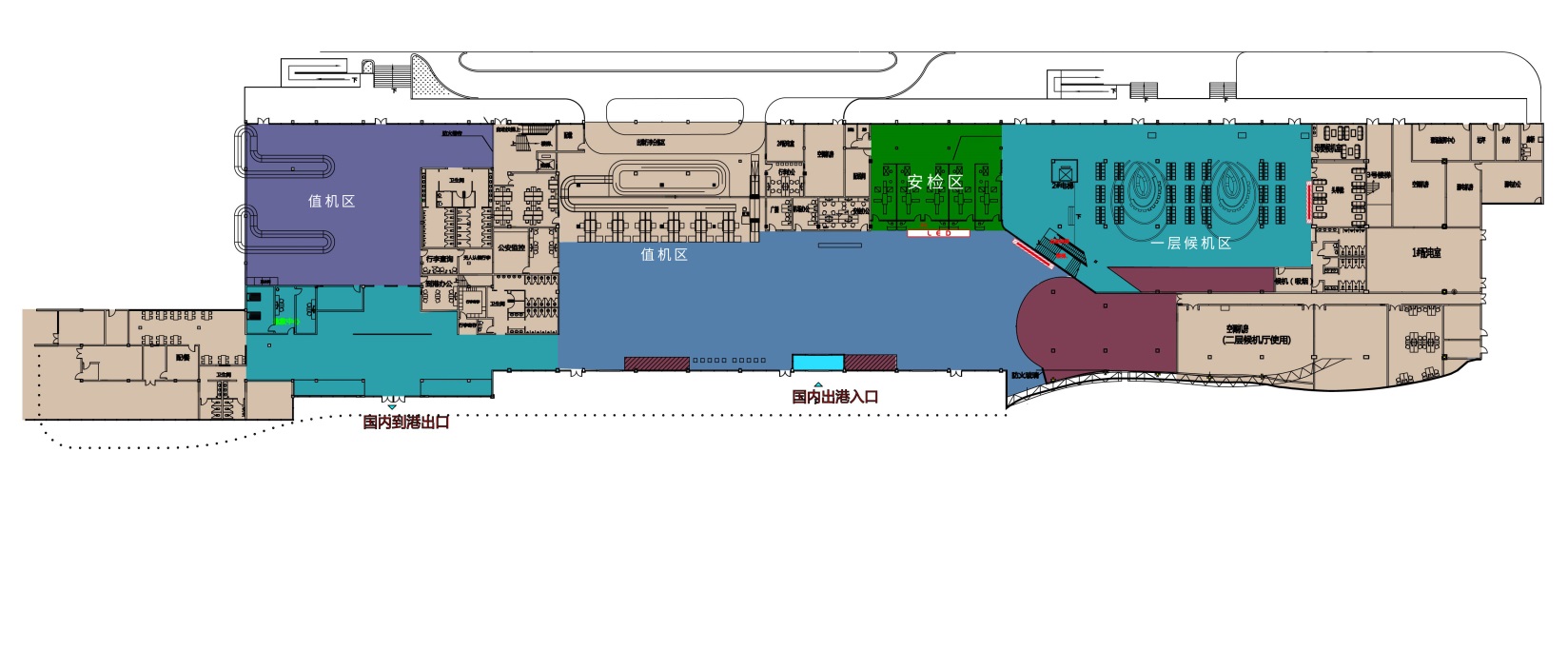 D001-B
D005
D001-B
一层平面图
二层平面图
资源5：二层候机厅灯箱
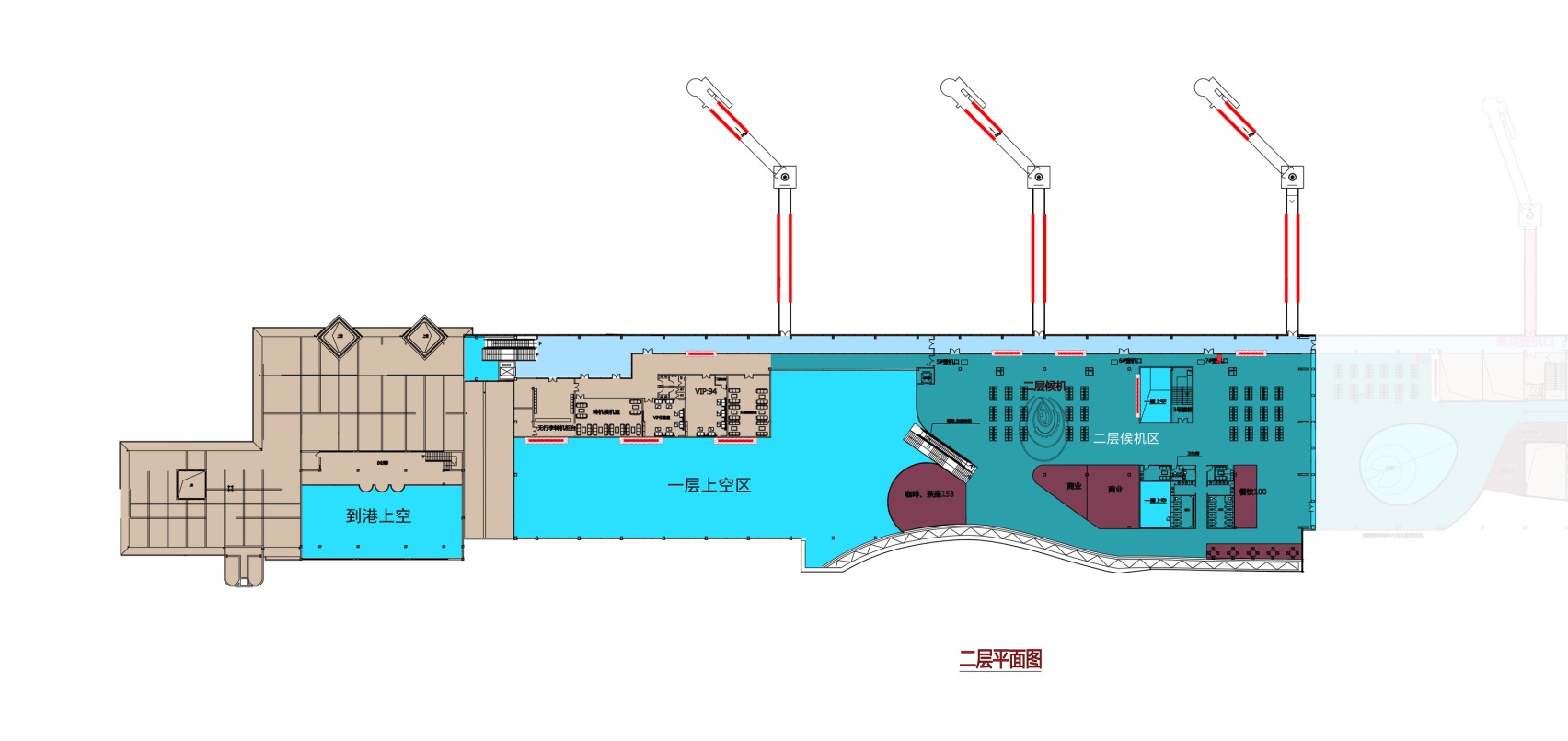 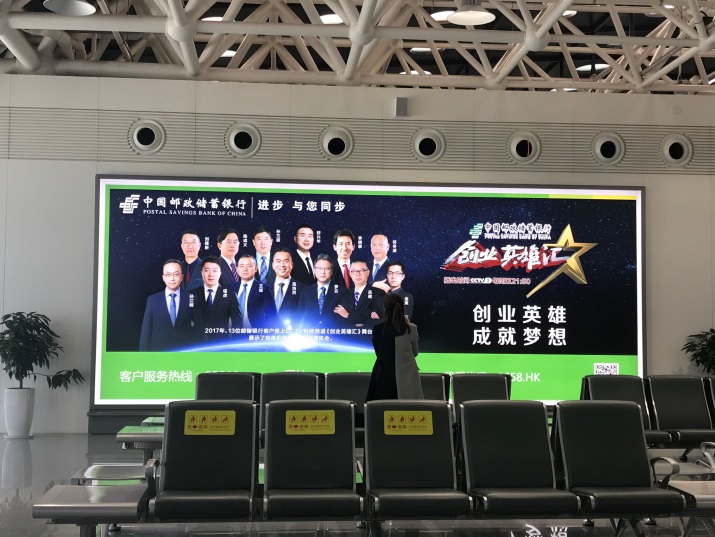 D007
资源6：外廊桥贴膜
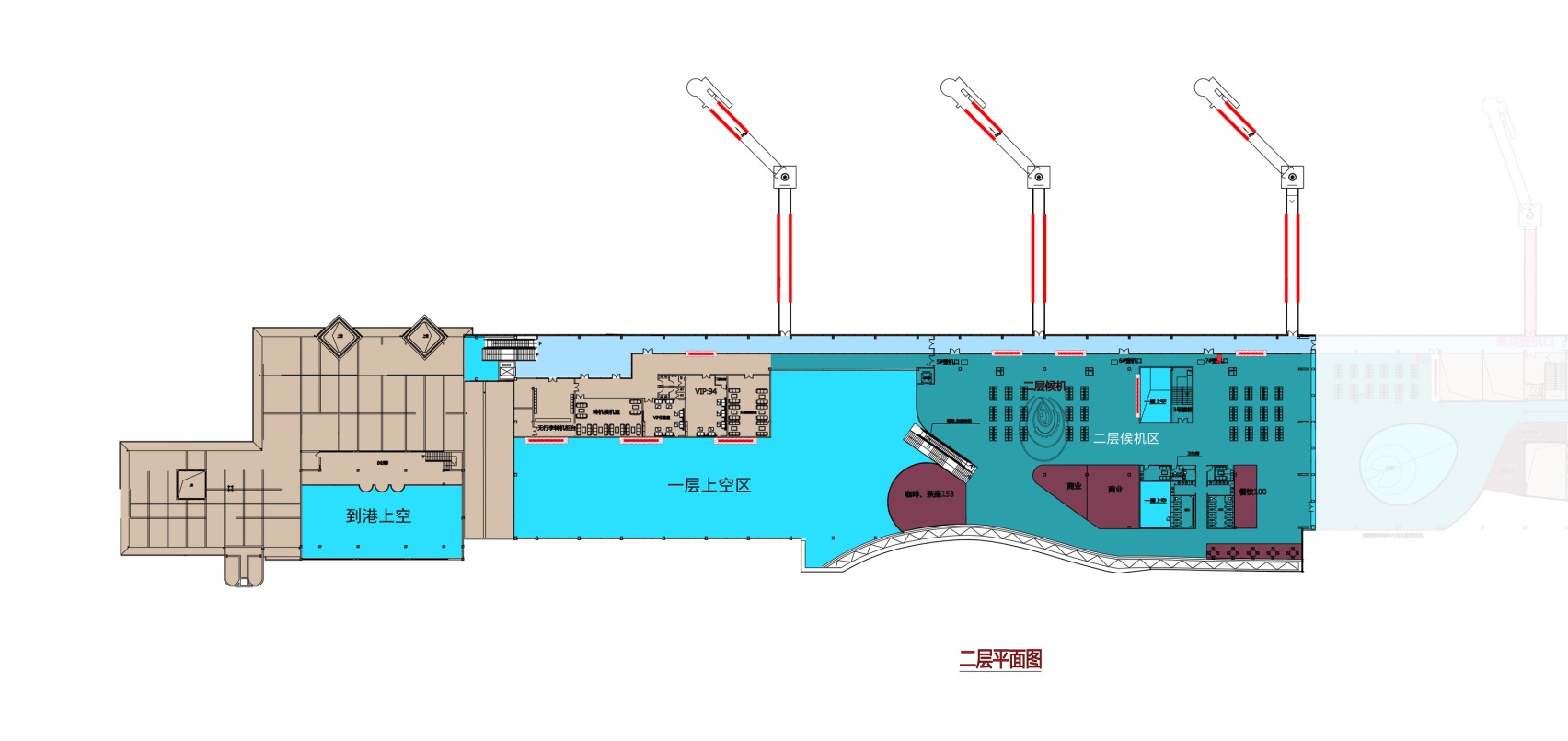 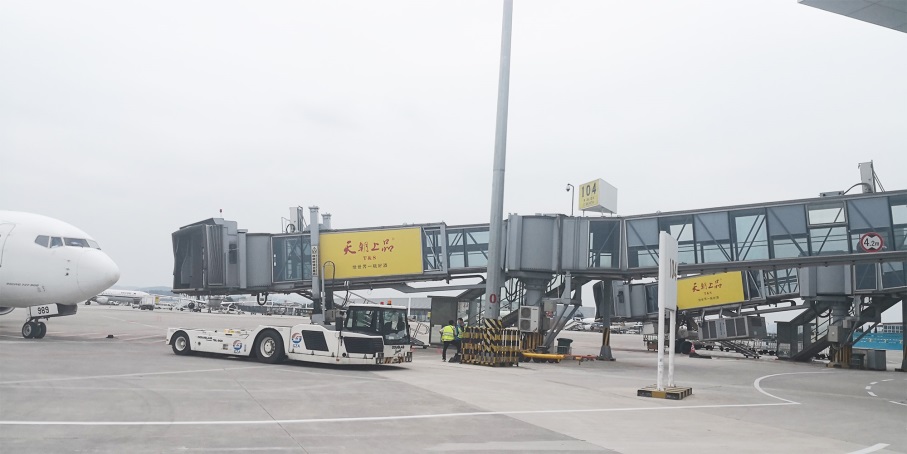 外廊桥
示意图
资源7：内廊桥贴膜
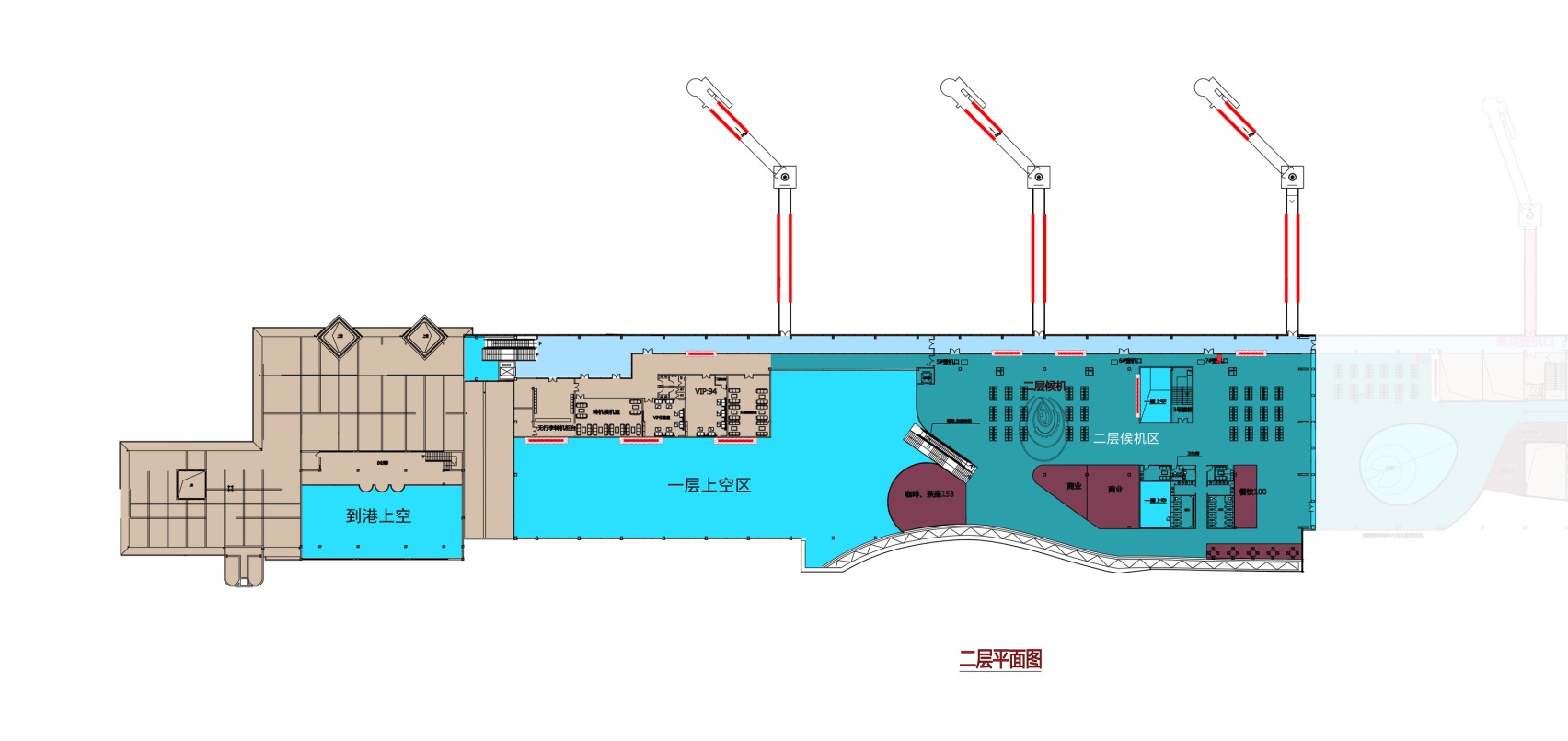 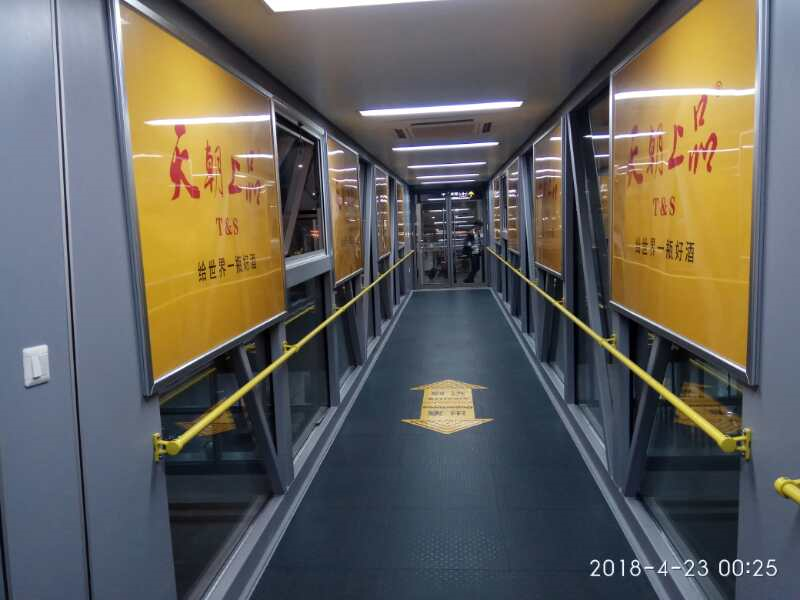 内廊桥
示意图
资源8：行李大厅灯箱
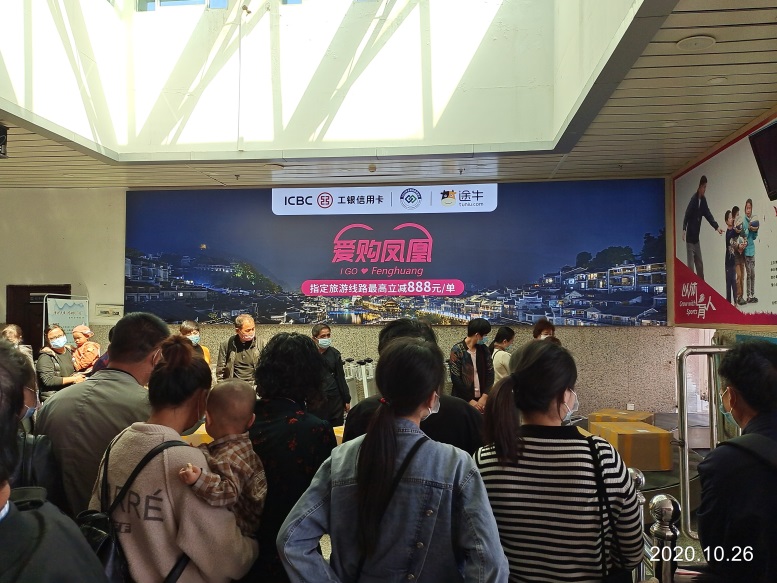 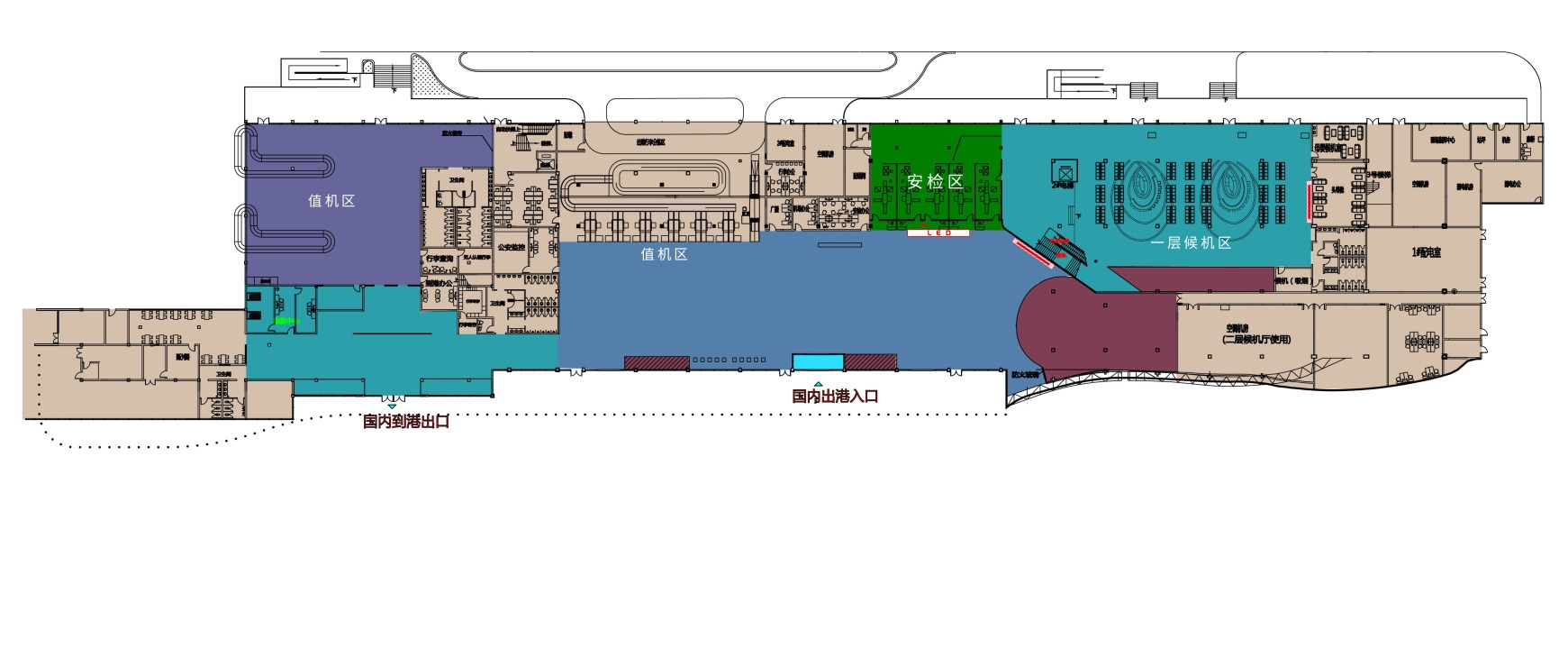 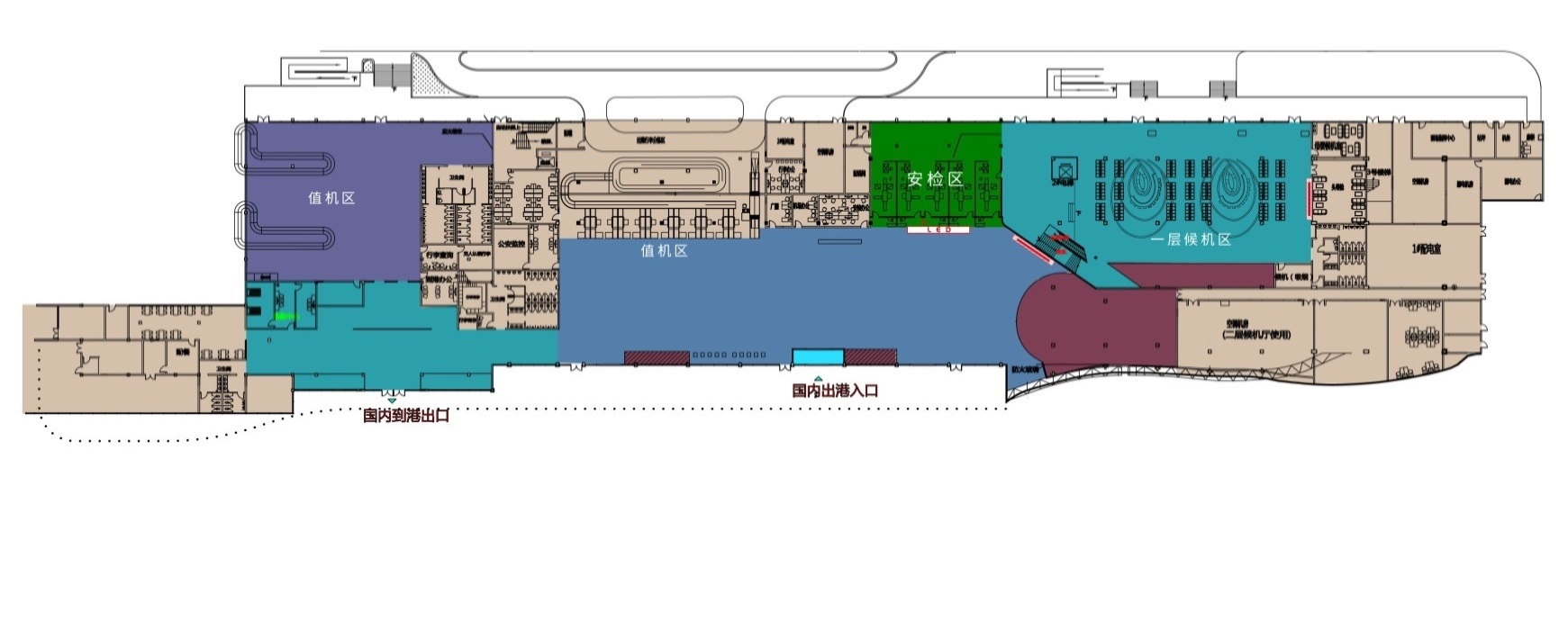 资源9：户外广告牌
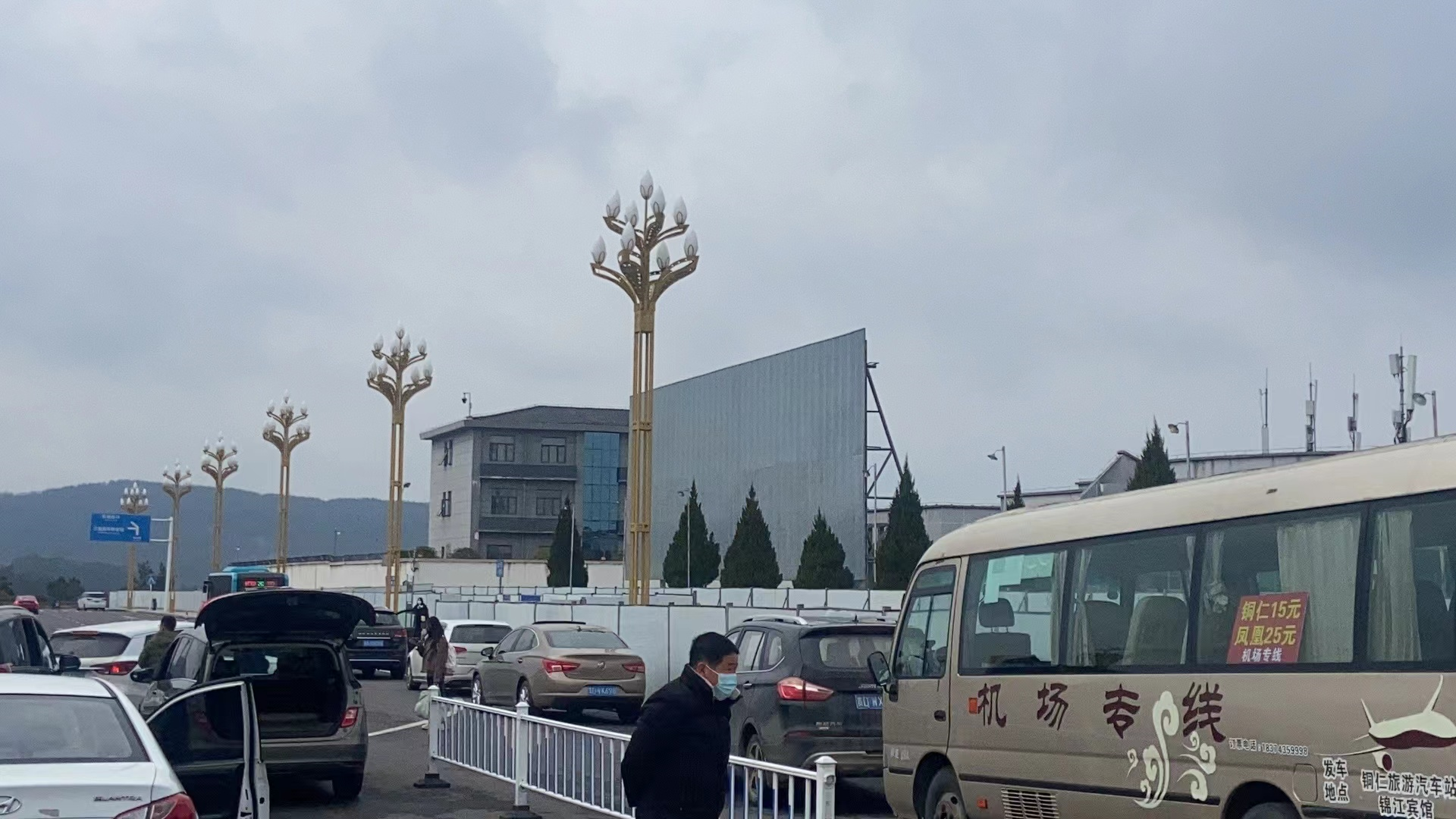 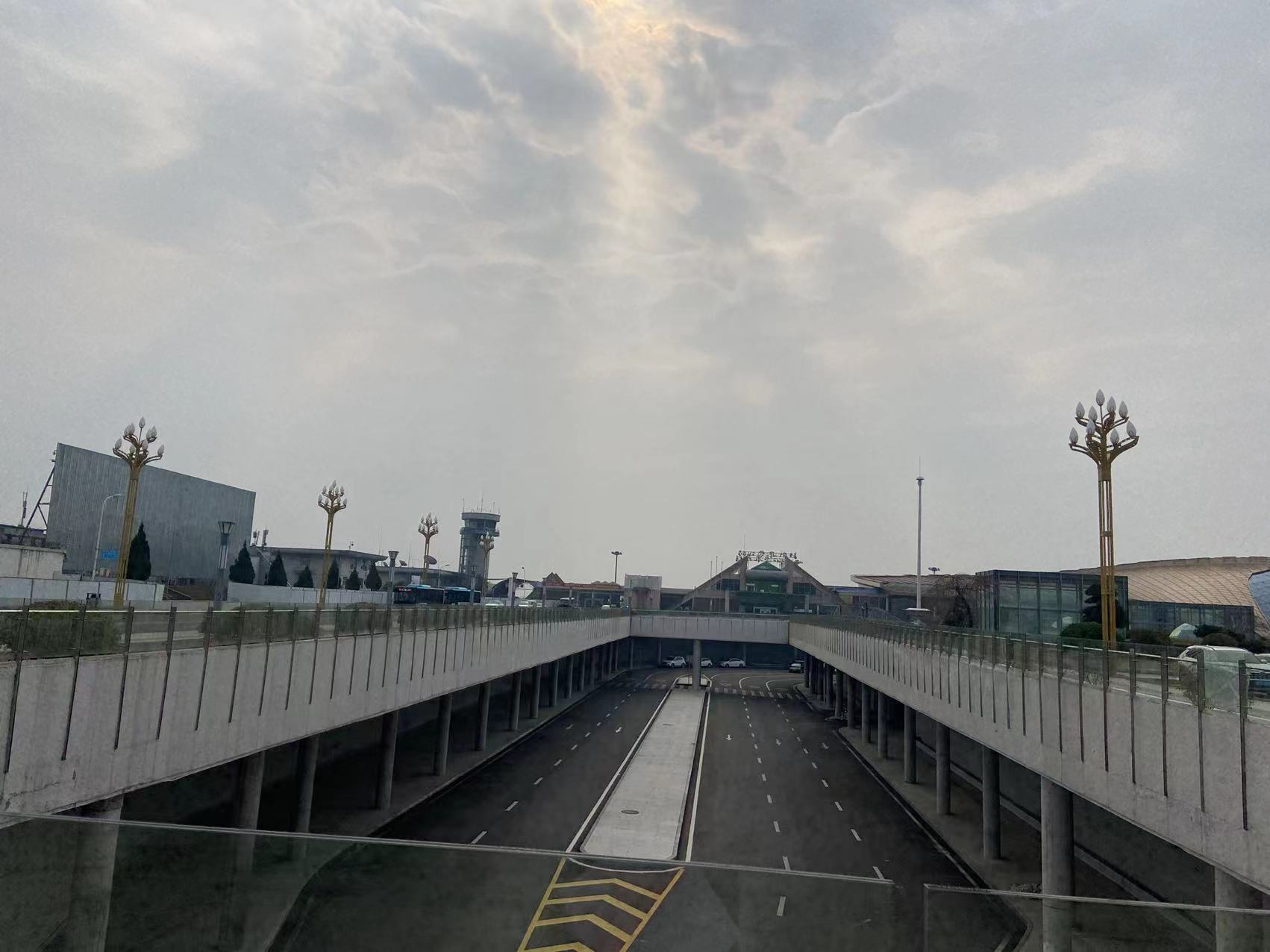